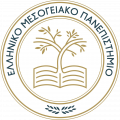 Τίτλος σεμιναρίουόνομα διδασκόντων / ιδιότητα προαιρετικά
Ελληνικο μεσογειακο πανεπιστημιο
Κεντρο υποστηριξησ διδασκαλιασ και μαθησησ
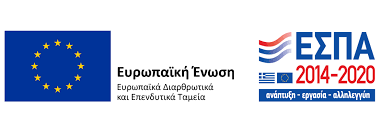 https://kedima.hmu.gr/
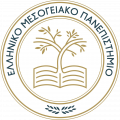 Κεντρική σελίδα Mentimeter
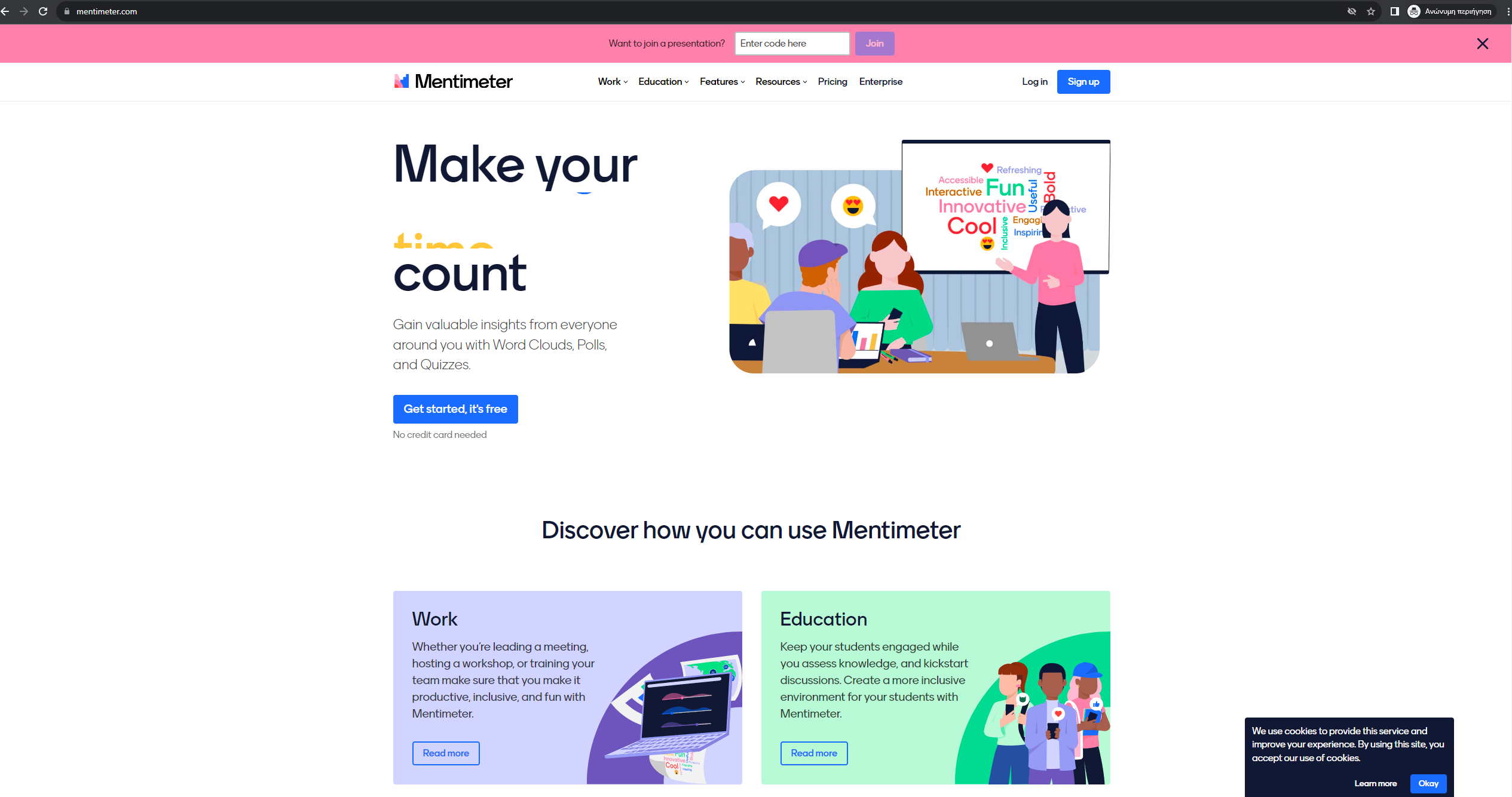 Mentimeter Reproduced from Mentimeter website, 2023, Retrieved from https://www.mentimeter.com/ Copyright  2023 by Mentimeter Inc.
Ελληνικό Μεσογειακό Πανεπιστήμιο/ Κέντρο Υποστήριξης Διδασκαλίας και Μάθησης
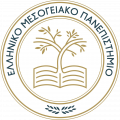 Εγγραφή στο Mentimeter
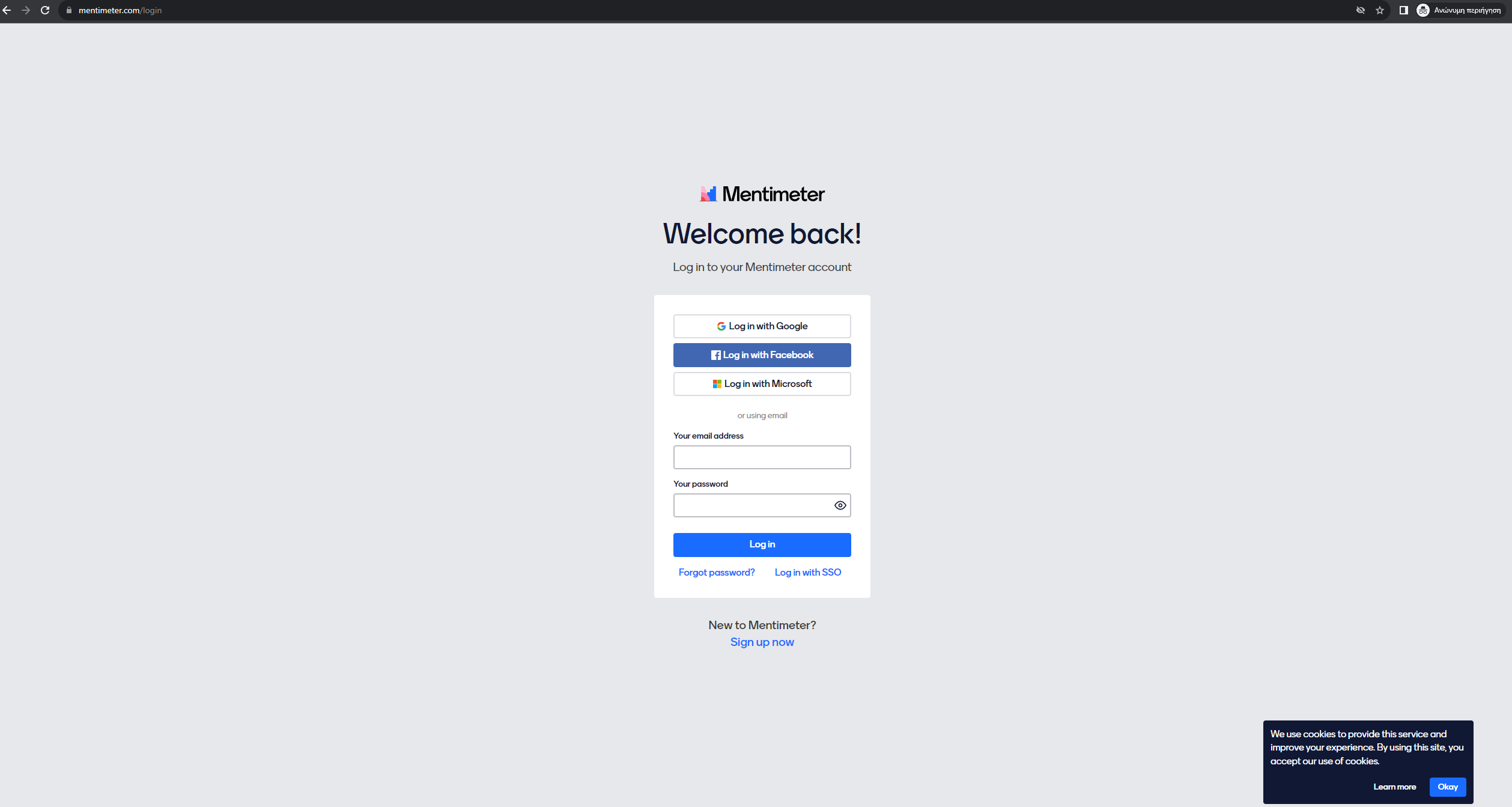 Mentimeter Reproduced from Mentimeter website, 2023, Retrieved from https://www.mentimeter.com/ Copyright  2023 by Mentimeter Inc.
Ελληνικό Μεσογειακό Πανεπιστήμιο/ Κέντρο Υποστήριξης Διδασκαλίας και Μάθησης
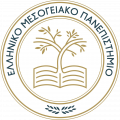 Προφίλ Λογαριασμού
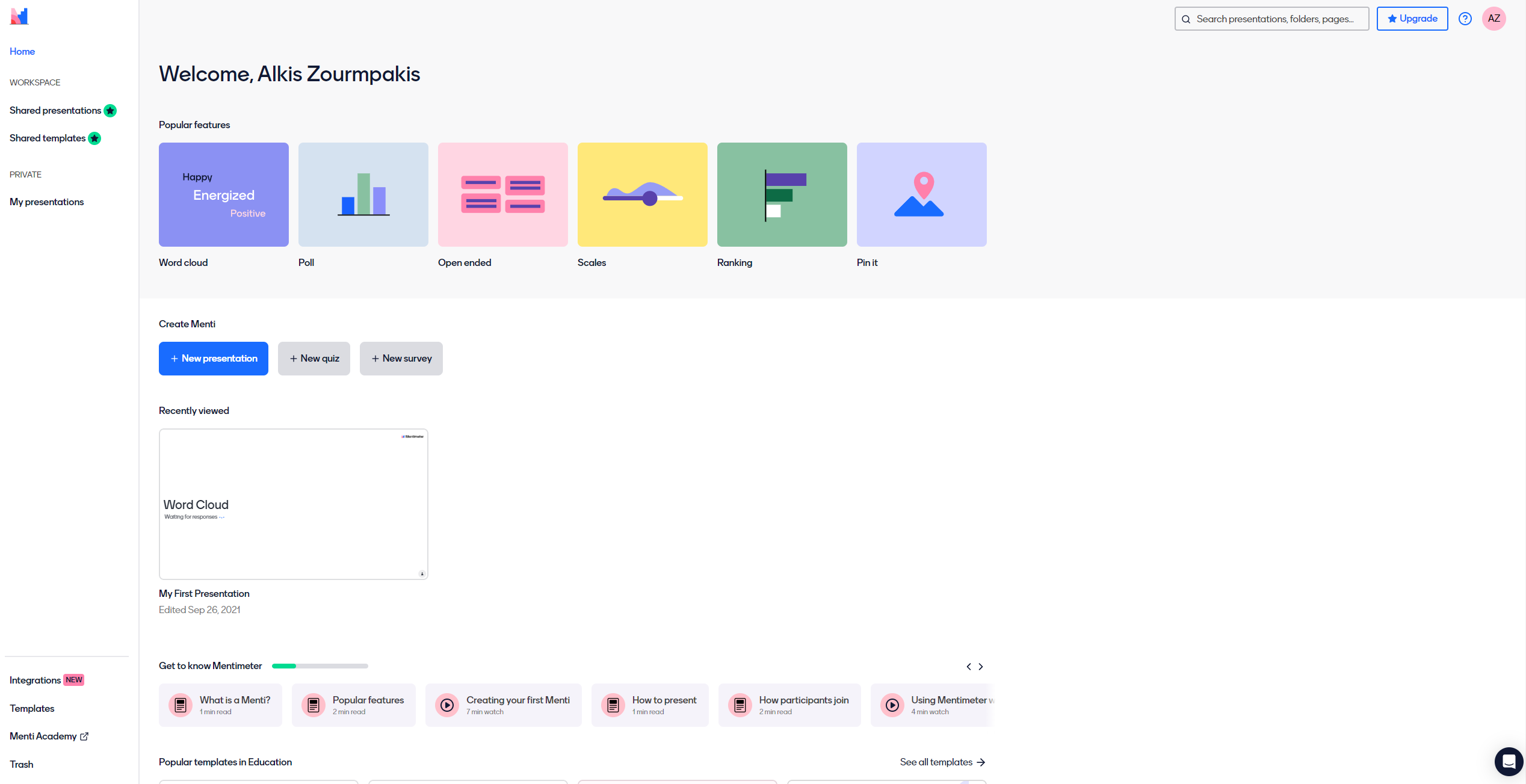 Mentimeter Reproduced from Mentimeter website, 2023, Retrieved from https://www.mentimeter.com/ Copyright  2023 by Mentimeter Inc.
Ελληνικό Μεσογειακό Πανεπιστήμιο/ Κέντρο Υποστήριξης Διδασκαλίας και Μάθησης
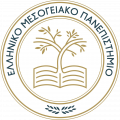 Δημιουργία νέας παρουσίασης
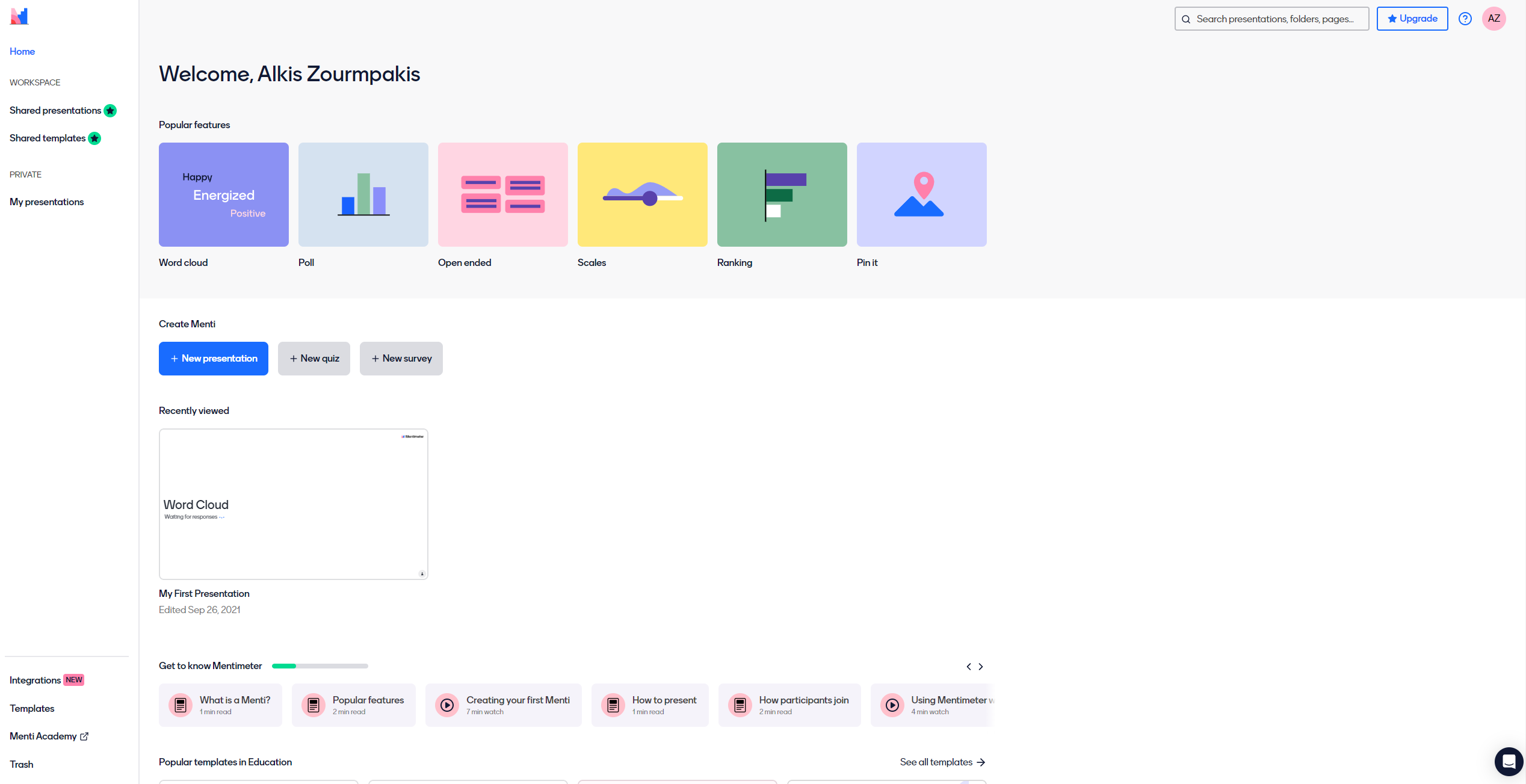 Mentimeter Reproduced from Mentimeter website, 2023, Retrieved from https://www.mentimeter.com/ Copyright  2023 by Mentimeter Inc.
Ελληνικό Μεσογειακό Πανεπιστήμιο/ Κέντρο Υποστήριξης Διδασκαλίας και Μάθησης
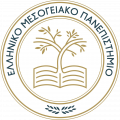 Είδη template προς χρήση
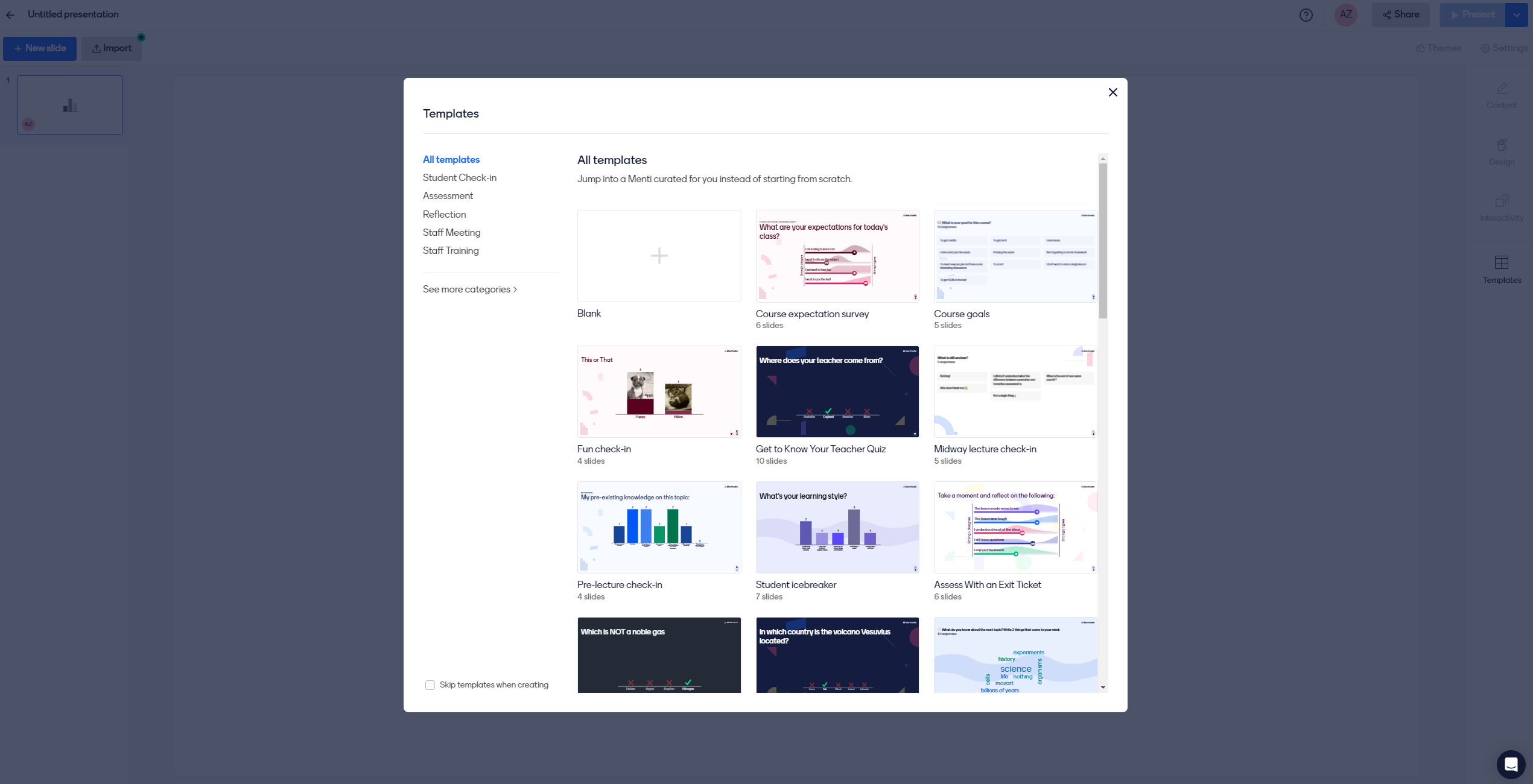 Mentimeter Reproduced from Mentimeter website, 2023, Retrieved from https://www.mentimeter.com/ Copyright  2023 by Mentimeter Inc.
Ελληνικό Μεσογειακό Πανεπιστήμιο/ Κέντρο Υποστήριξης Διδασκαλίας και Μάθησης
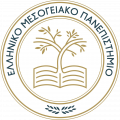 Επιλογή είδους νέας διαφάνειας
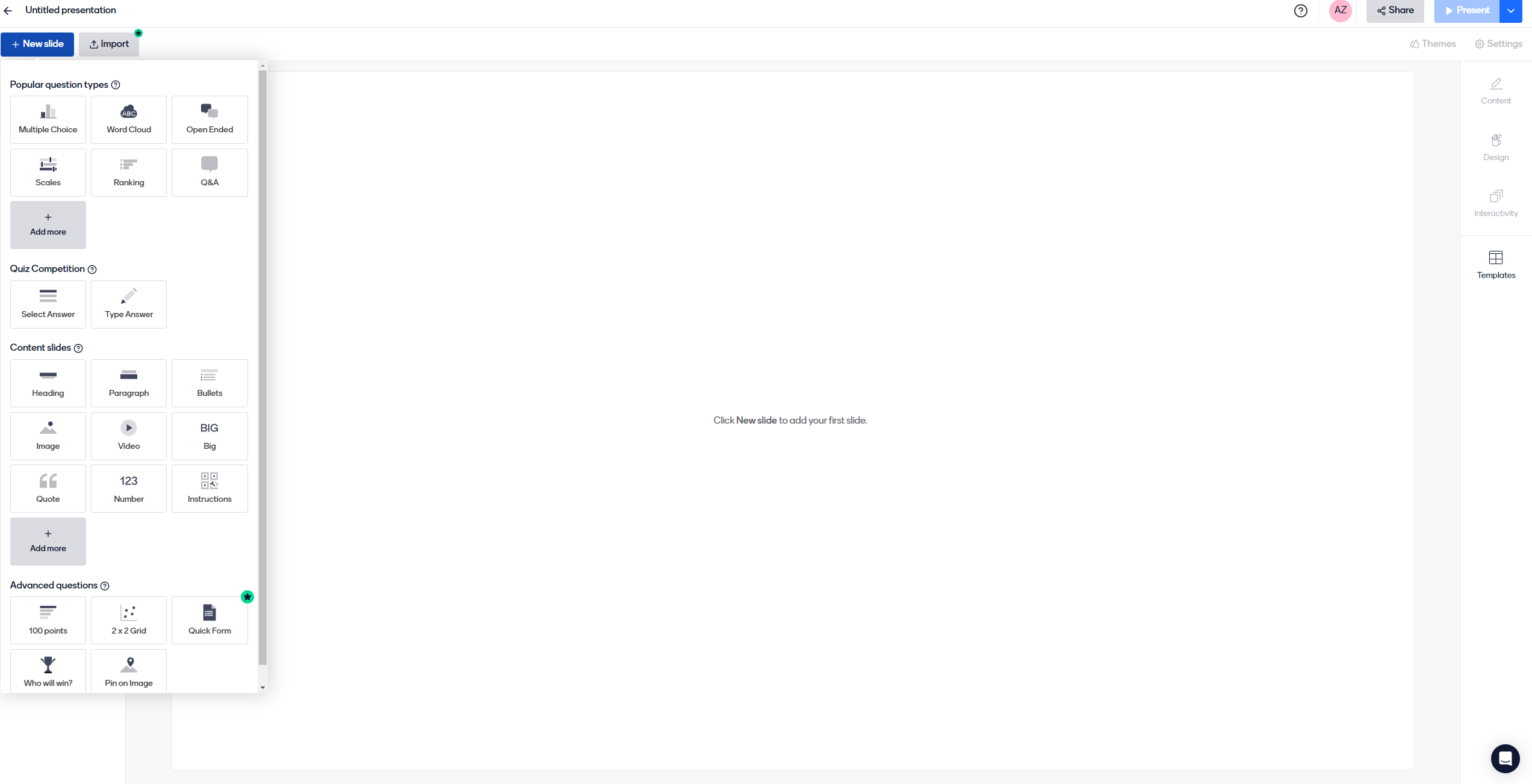 Mentimeter Reproduced from Mentimeter website, 2023, Retrieved from https://www.mentimeter.com/ Copyright  2023 by Mentimeter Inc.
Ελληνικό Μεσογειακό Πανεπιστήμιο/ Κέντρο Υποστήριξης Διδασκαλίας και Μάθησης
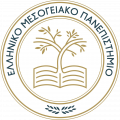 Χρήση Word Cloud
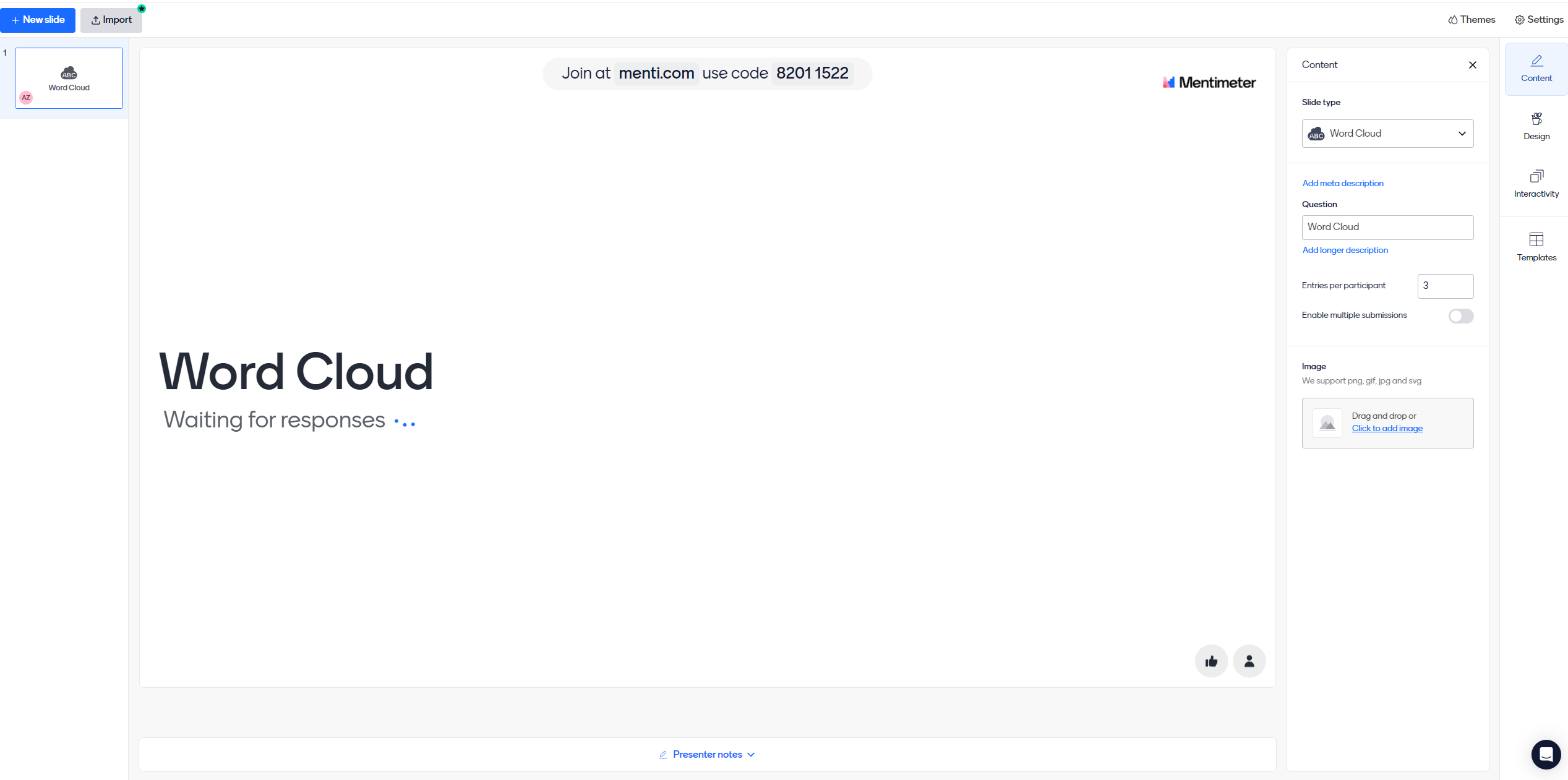 Σύννεφο λέξεων είναι μια συλλογή, ή συστάδα, λέξεων που απεικονίζονται σε διαφορετικά μεγέθη:


Κάντε οποιαδήποτε ερώτηση ανοικτού τύπου. Οι συμμετέχοντες απαντούν με ελεύθερο κείμενο.
Mentimeter Reproduced from Mentimeter website, 2023, Retrieved from https://www.mentimeter.com/ Copyright  2023 by Mentimeter Inc.
Ελληνικό Μεσογειακό Πανεπιστήμιο/ Κέντρο Υποστήριξης Διδασκαλίας και Μάθησης
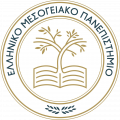 Δοκιμή διαφάνειας/παρουσίασης
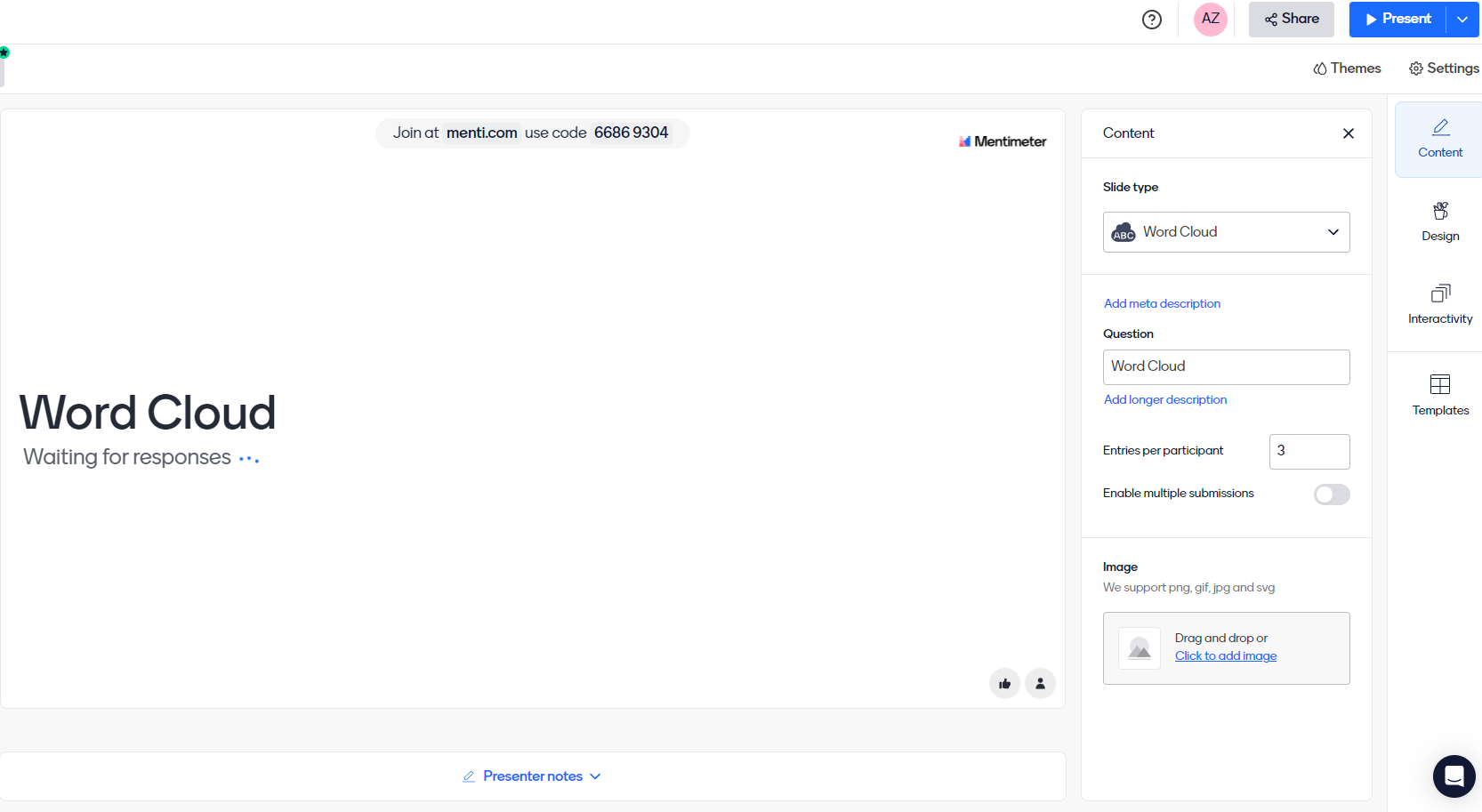 Mentimeter Reproduced from Mentimeter website, 2023, Retrieved from https://www.mentimeter.com/ Copyright  2023 by Mentimeter Inc.
Ελληνικό Μεσογειακό Πανεπιστήμιο/ Κέντρο Υποστήριξης Διδασκαλίας και Μάθησης
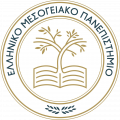 Παράθυρο παρουσιαστή σε δοκιμή
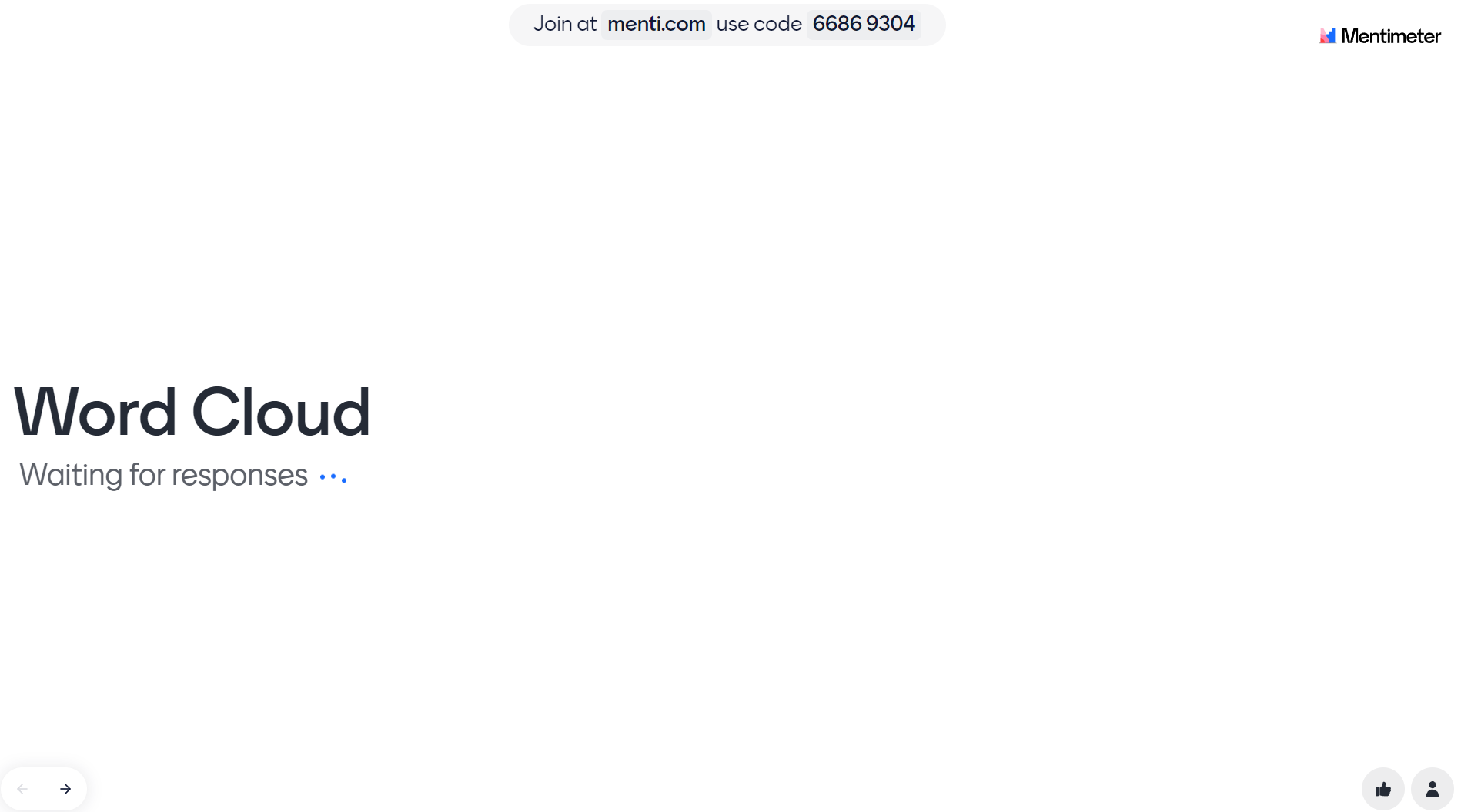 Mentimeter Reproduced from Mentimeter website, 2023, Retrieved from https://www.mentimeter.com/ Copyright  2023 by Mentimeter Inc.
Ελληνικό Μεσογειακό Πανεπιστήμιο/ Κέντρο Υποστήριξης Διδασκαλίας και Μάθησης
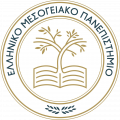 Παράθυρο συμμετέχοντα σε δοκιμή
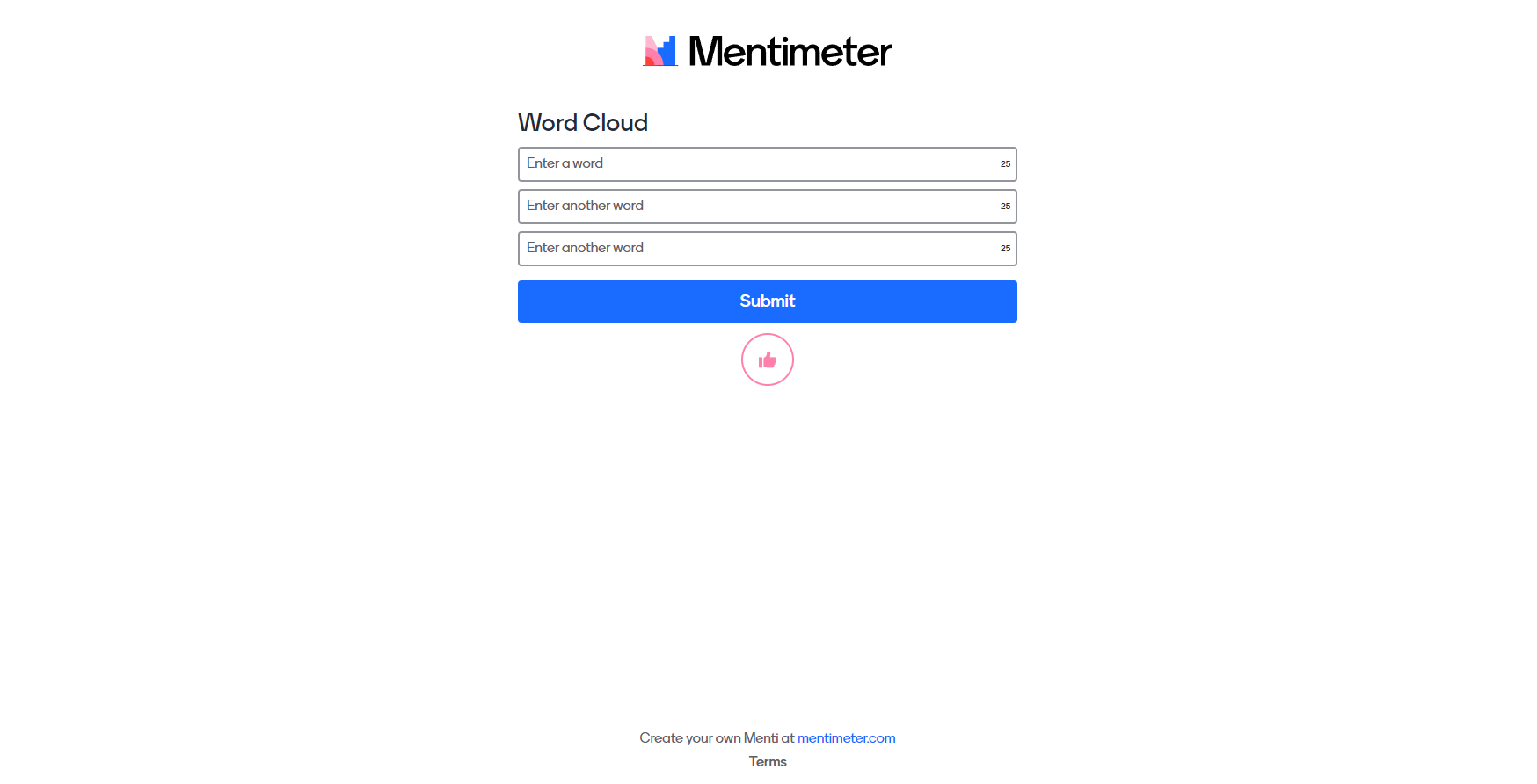 Mentimeter Reproduced from Mentimeter website, 2023, Retrieved from https://www.mentimeter.com/ Copyright  2023 by Mentimeter Inc.
Ελληνικό Μεσογειακό Πανεπιστήμιο/ Κέντρο Υποστήριξης Διδασκαλίας και Μάθησης
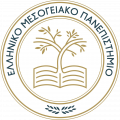 Αποτέλεσμα μίας καταγραφής
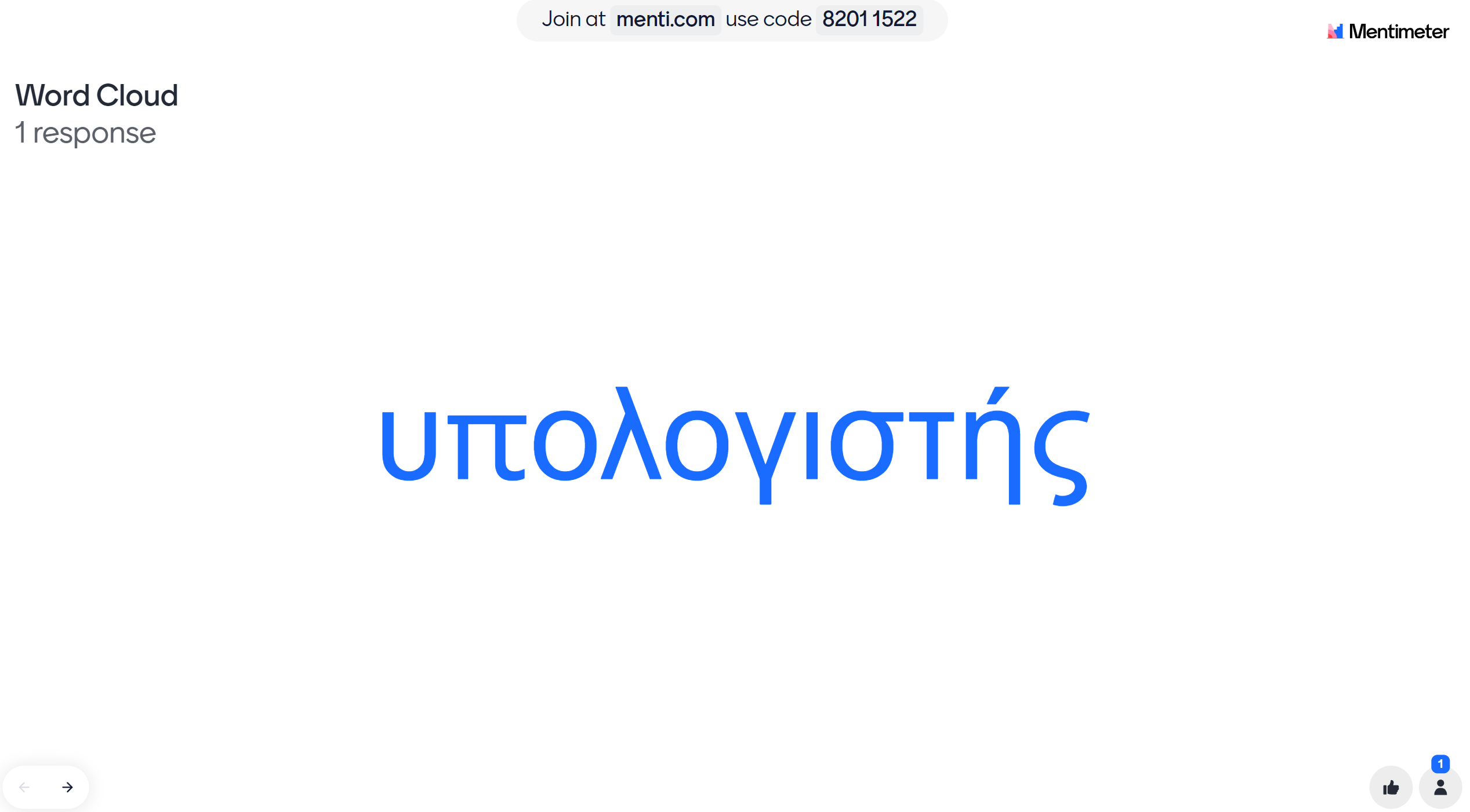 Mentimeter Reproduced from Mentimeter website, 2023, Retrieved from https://www.mentimeter.com/ Copyright  2023 by Mentimeter Inc.
Ελληνικό Μεσογειακό Πανεπιστήμιο/ Κέντρο Υποστήριξης Διδασκαλίας και Μάθησης
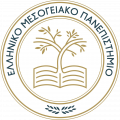 Αποτέλεσμα περισσότερων απαντήσεων
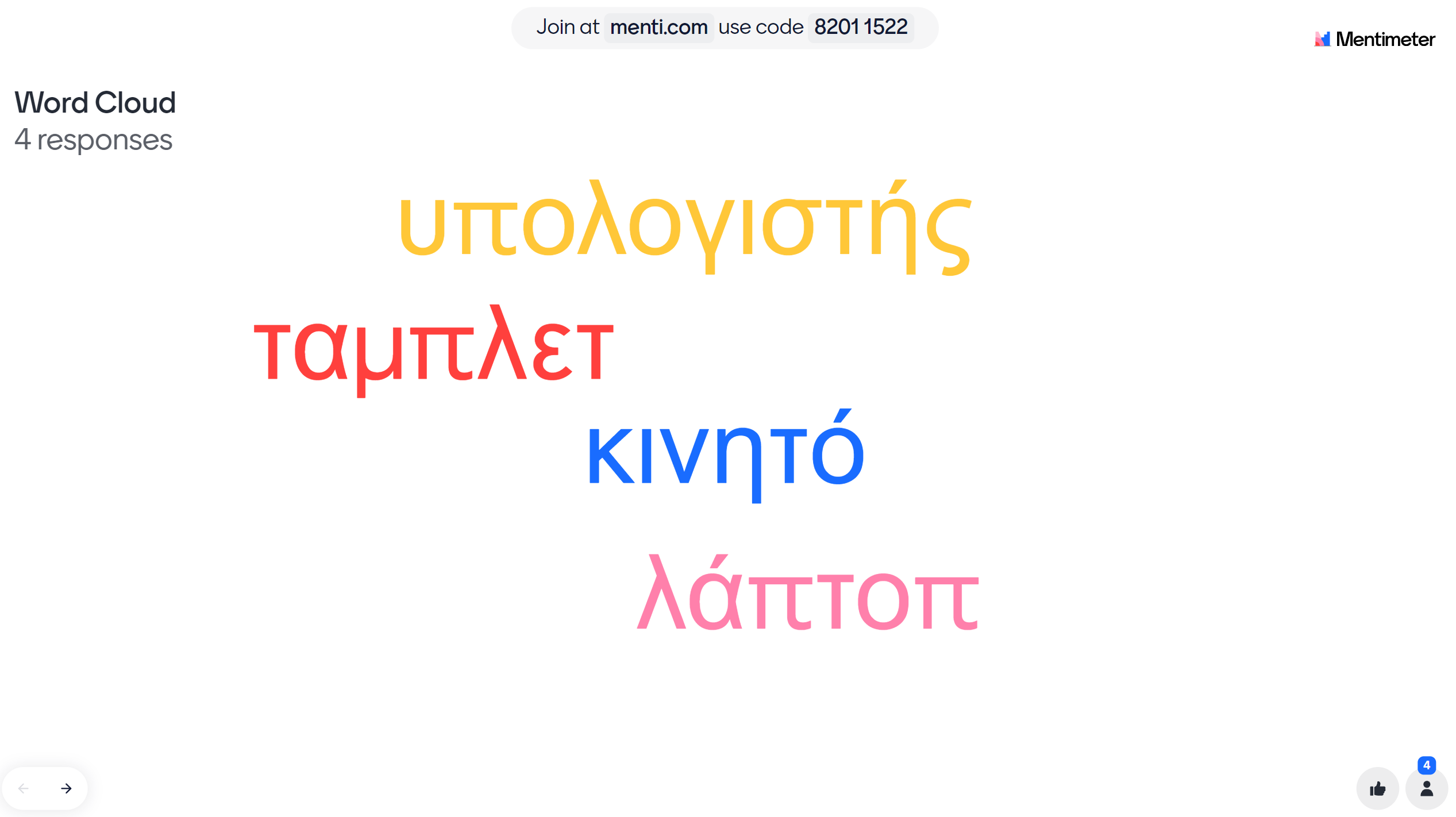 Mentimeter Reproduced from Mentimeter website, 2023, Retrieved from https://www.mentimeter.com/ Copyright  2023 by Mentimeter Inc.
Ελληνικό Μεσογειακό Πανεπιστήμιο/ Κέντρο Υποστήριξης Διδασκαλίας και Μάθησης
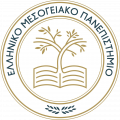 Χρήση ερωτήσεων πολλαπλών επιλογών
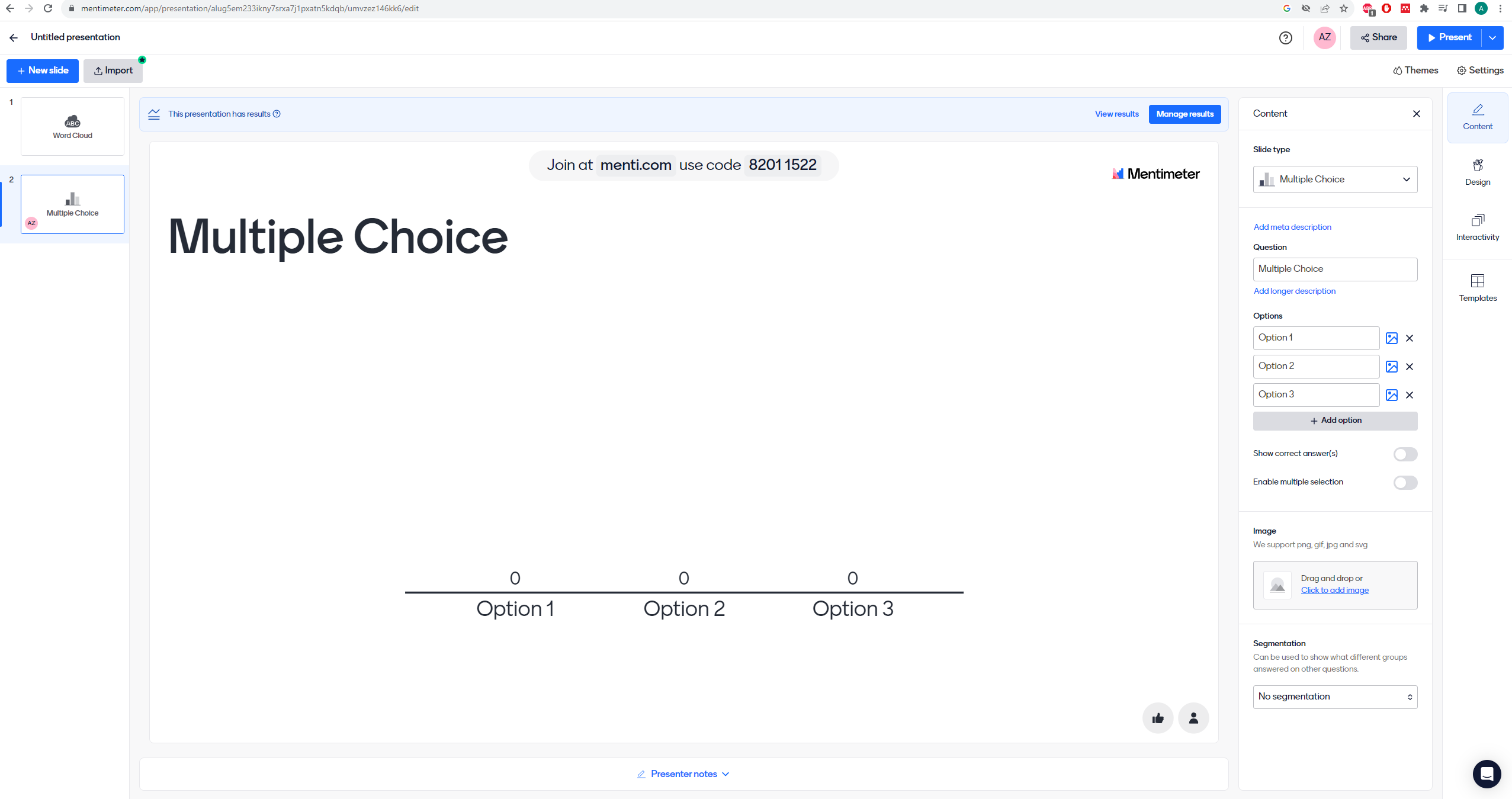 Κάντε μία ερώτηση στους συμμετέχοντες την οποία μπορούν να απαντήσουν  με προκαθορισμένες επιλογές. Οι απαντήσεις τους εμφανίζονται live εκείνη τη στιγμή.
Mentimeter Reproduced from Mentimeter website, 2023, Retrieved from https://www.mentimeter.com/ Copyright  2023 by Mentimeter Inc.
Ελληνικό Μεσογειακό Πανεπιστήμιο/ Κέντρο Υποστήριξης Διδασκαλίας και Μάθησης
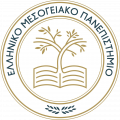 Προσθήκη φωτογραφιών ή Gifs στη θέση των απαντήσεων
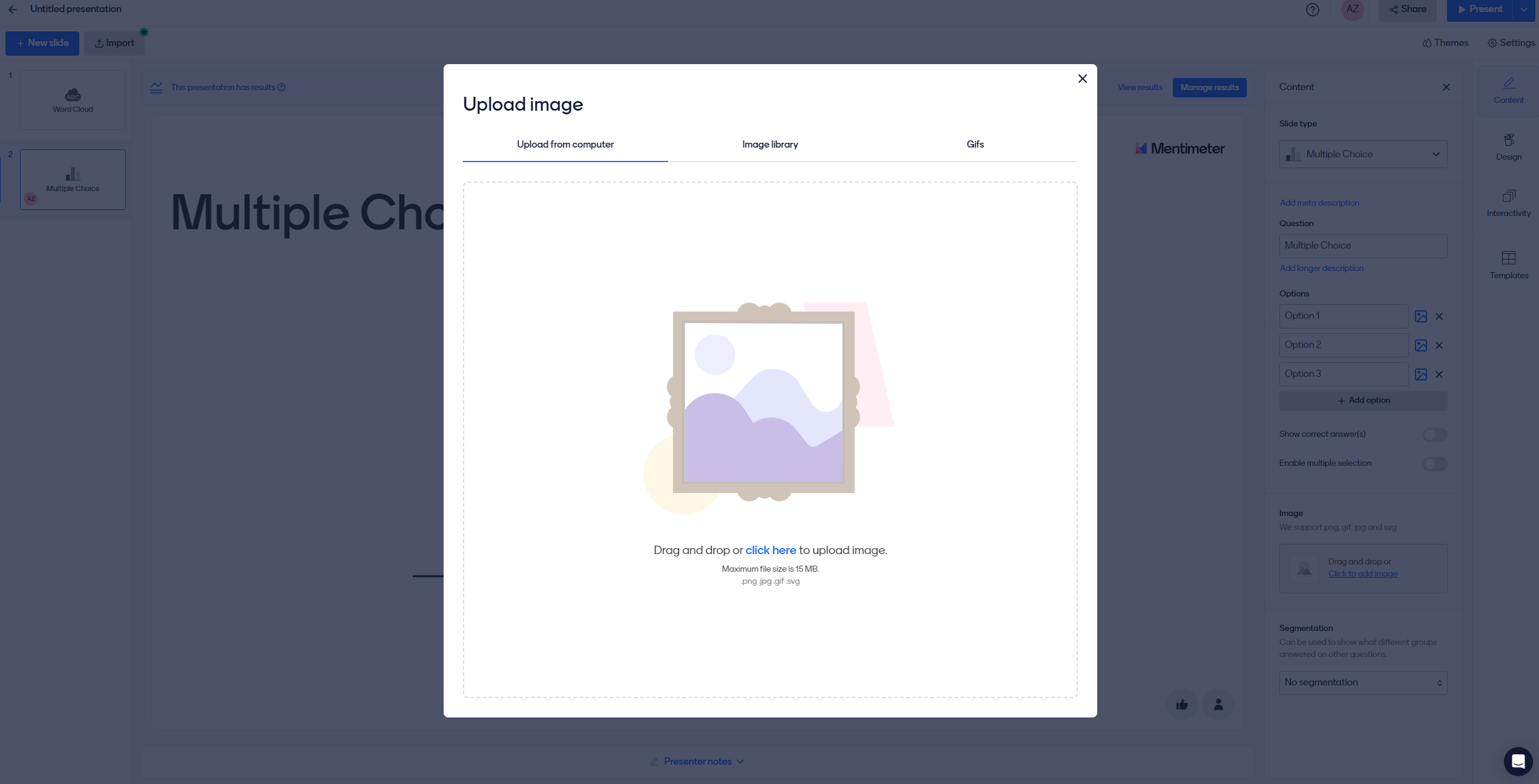 Mentimeter Reproduced from Mentimeter website, 2023, Retrieved from https://www.mentimeter.com/ Copyright  2023 by Mentimeter Inc.
Ελληνικό Μεσογειακό Πανεπιστήμιο/ Κέντρο Υποστήριξης Διδασκαλίας και Μάθησης
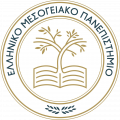 Ερωτήσεις πολλαπλών επιλογών με χρήση Gifs
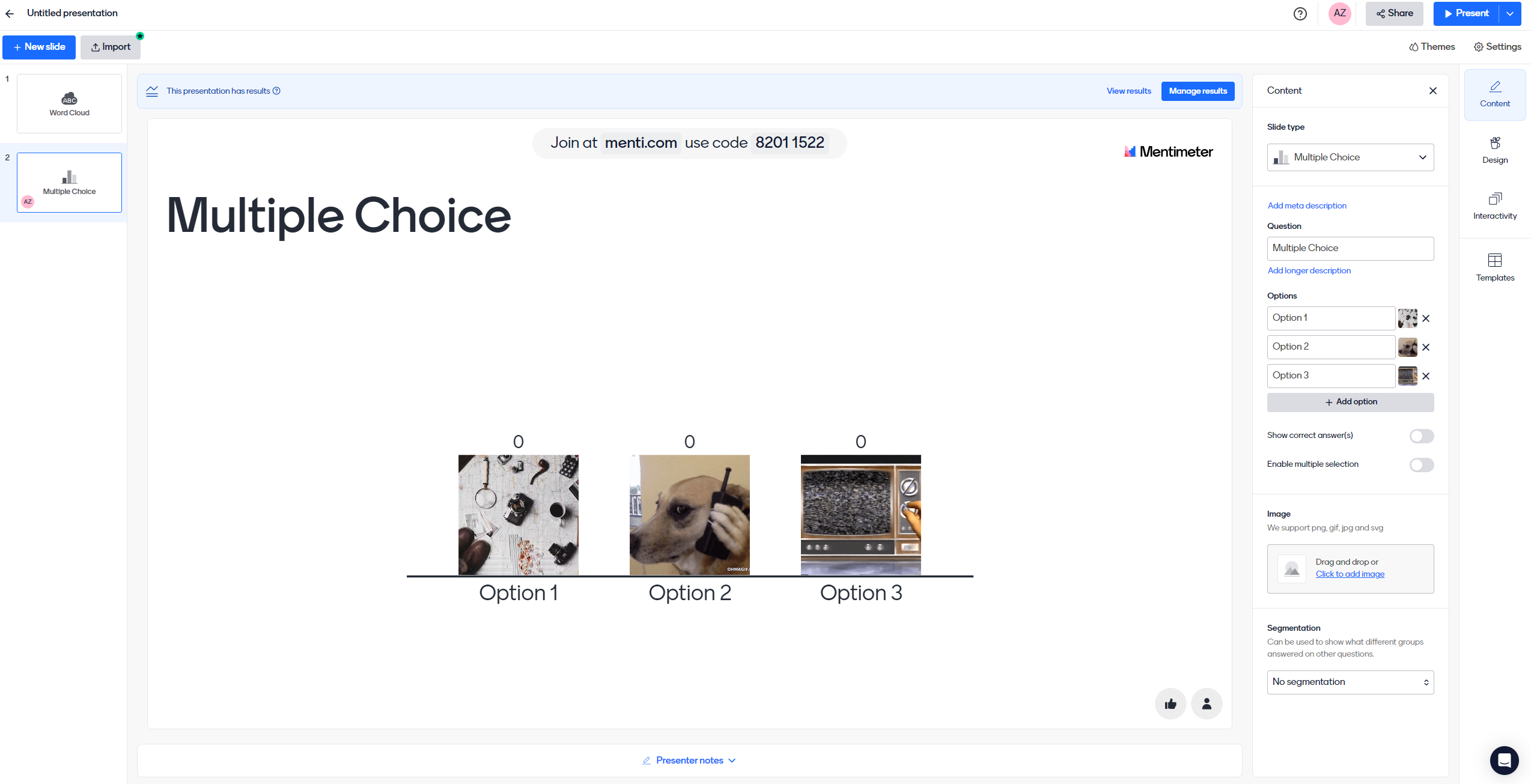 Mentimeter Reproduced from Mentimeter website, 2023, Retrieved from https://www.mentimeter.com/ Copyright  2023 by Mentimeter Inc.
Ελληνικό Μεσογειακό Πανεπιστήμιο/ Κέντρο Υποστήριξης Διδασκαλίας και Μάθησης
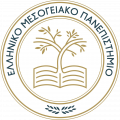 Χρήση διαφανειών
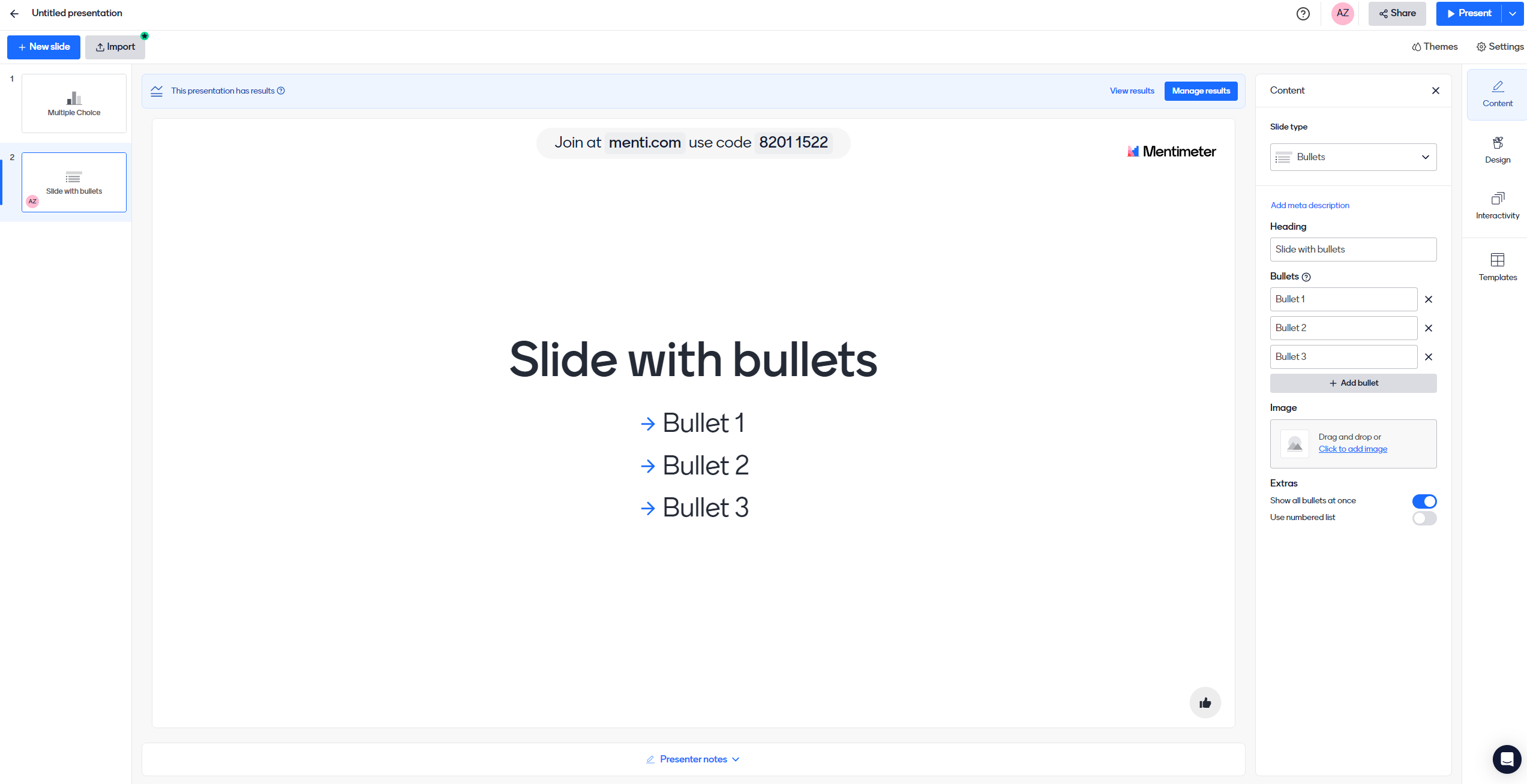 Mentimeter Reproduced from Mentimeter website, 2023, Retrieved from https://www.mentimeter.com/ Copyright  2023 by Mentimeter Inc.
Ελληνικό Μεσογειακό Πανεπιστήμιο/ Κέντρο Υποστήριξης Διδασκαλίας και Μάθησης
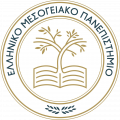 Προσθήκη εικόνας στις διαφάνειες
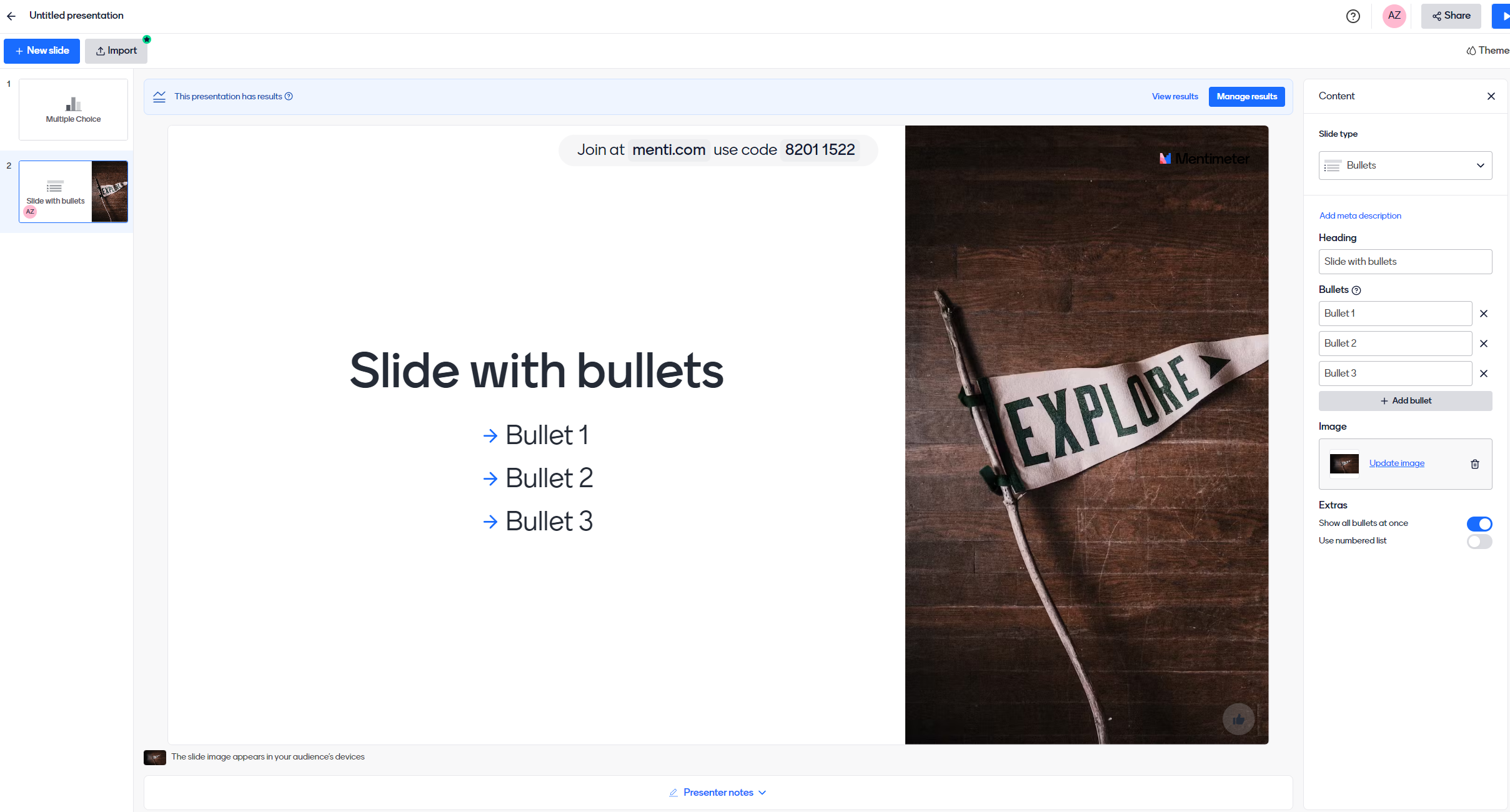 Mentimeter Reproduced from Mentimeter website, 2023, Retrieved from https://www.mentimeter.com/ Copyright  2023 by Mentimeter Inc.
Ελληνικό Μεσογειακό Πανεπιστήμιο/ Κέντρο Υποστήριξης Διδασκαλίας και Μάθησης
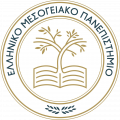 Δυνατότητα  γρήγορης αλλαγής τύπου διαφάνειας
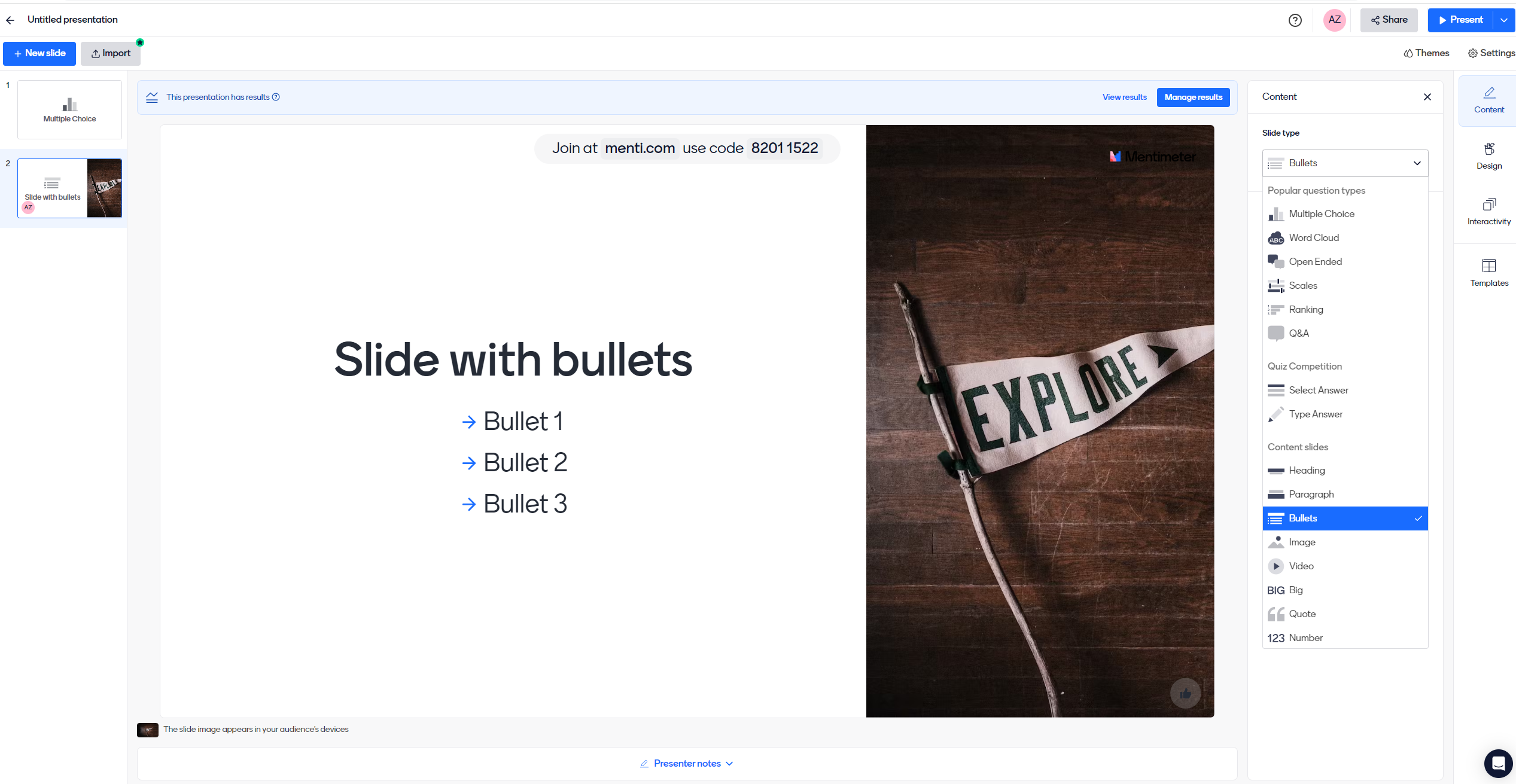 Mentimeter Reproduced from Mentimeter website, 2023, Retrieved from https://www.mentimeter.com/ Copyright  2023 by Mentimeter Inc.
Ελληνικό Μεσογειακό Πανεπιστήμιο/ Κέντρο Υποστήριξης Διδασκαλίας και Μάθησης
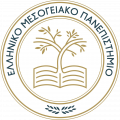 Δυνατότητα αλλαγής τρόπου παρουσίασης διαφάνειας
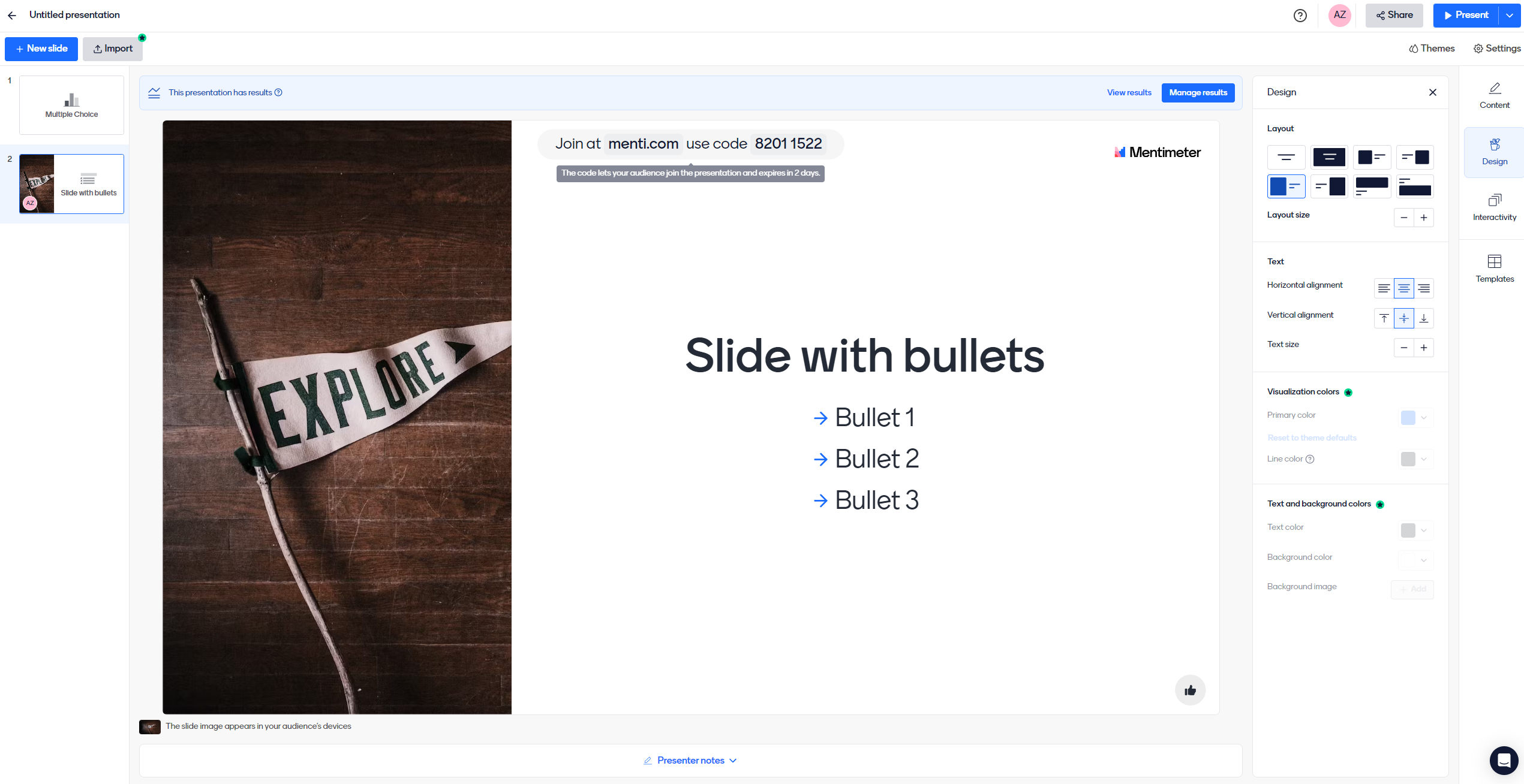 Mentimeter Reproduced from Mentimeter website, 2023, Retrieved from https://www.mentimeter.com/ Copyright  2023 by Mentimeter Inc.
Ελληνικό Μεσογειακό Πανεπιστήμιο/ Κέντρο Υποστήριξης Διδασκαλίας και Μάθησης
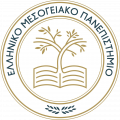 Δυνατότητα προσθήκης διαδραστικότητας στη διαφάνεια
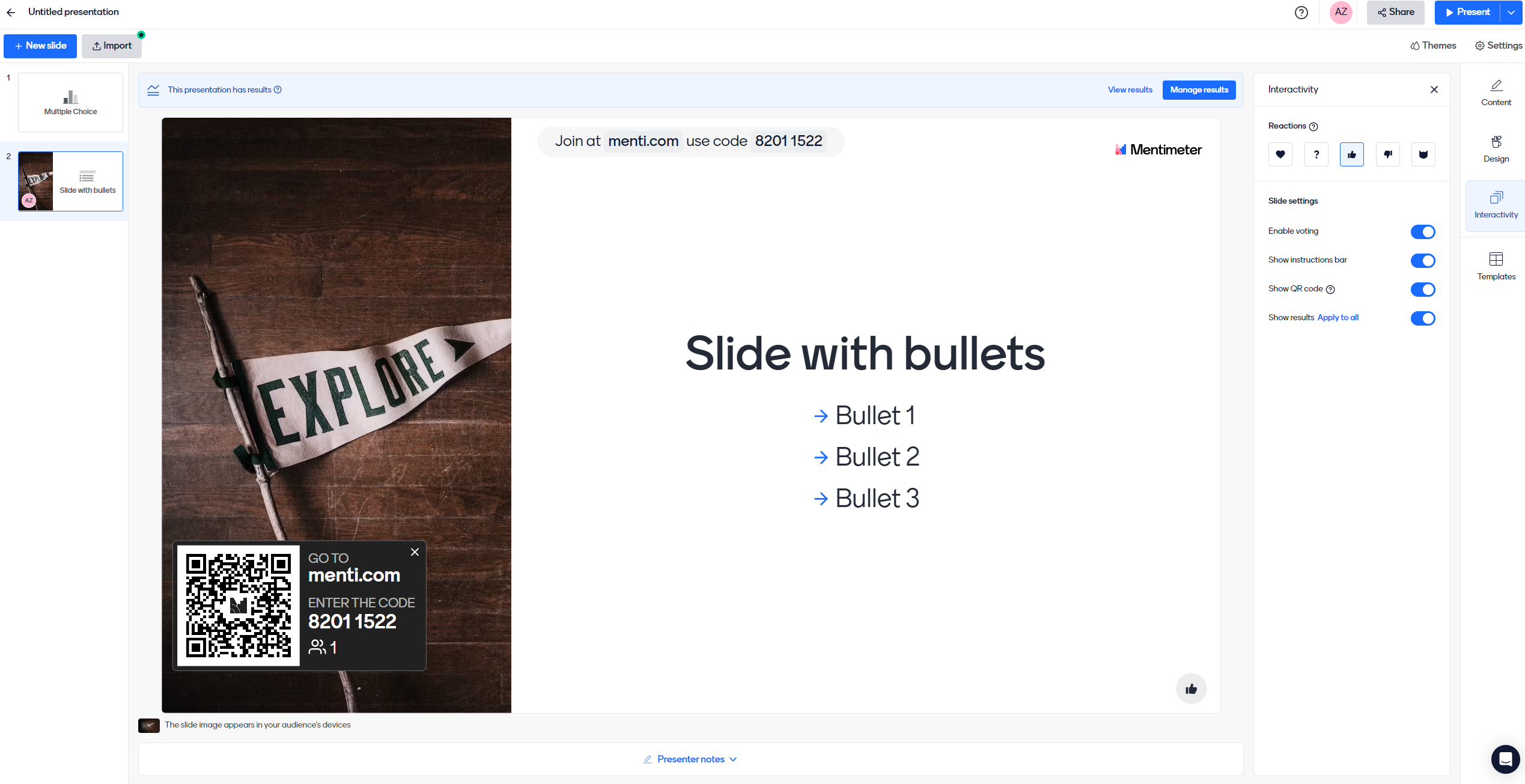 Mentimeter Reproduced from Mentimeter website, 2023, Retrieved from https://www.mentimeter.com/ Copyright  2023 by Mentimeter Inc.
Ελληνικό Μεσογειακό Πανεπιστήμιο/ Κέντρο Υποστήριξης Διδασκαλίας και Μάθησης
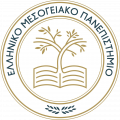 Δυνατότητα προσθήκης βίντεο
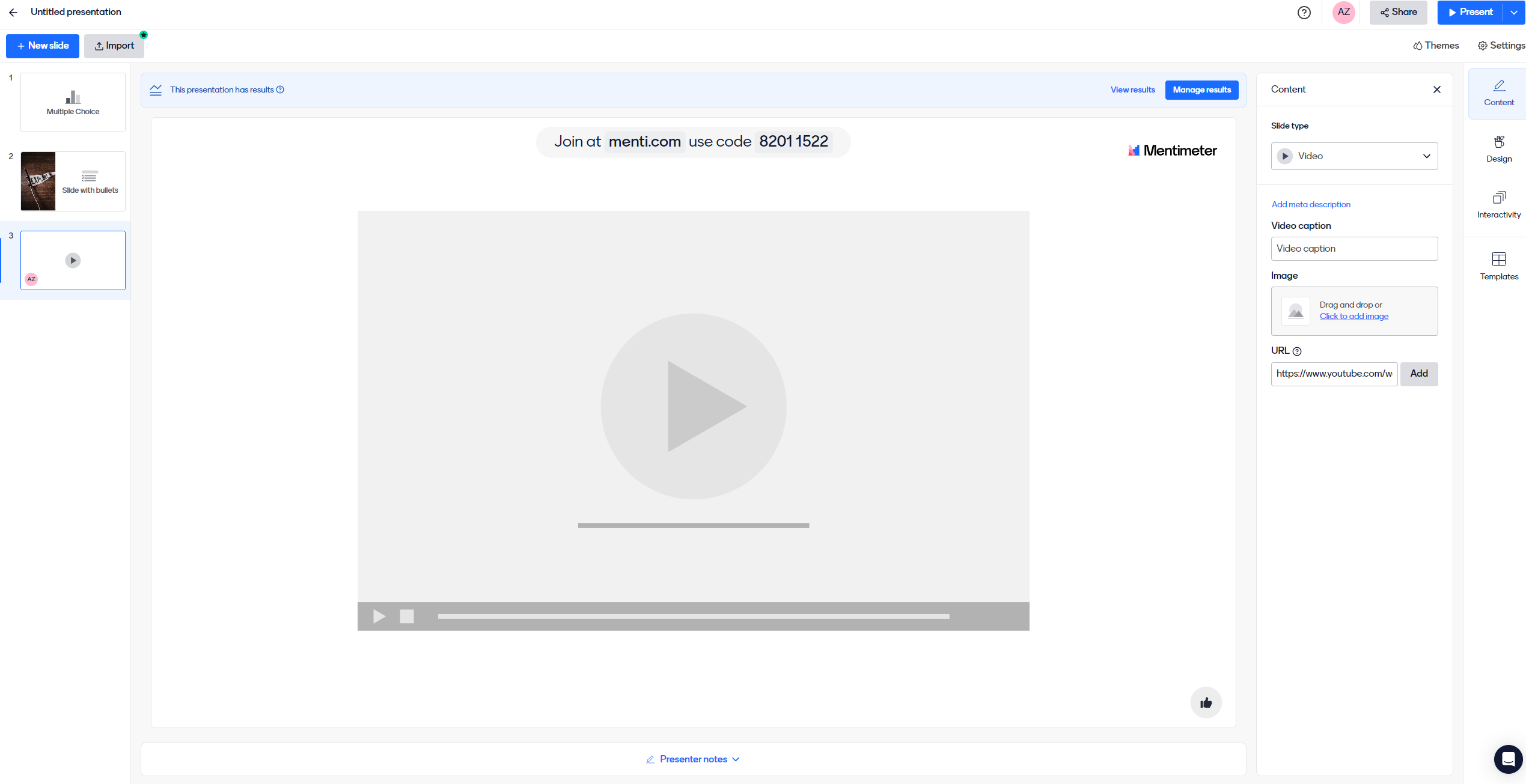 Mentimeter Reproduced from Mentimeter website, 2023, Retrieved from https://www.mentimeter.com/ Copyright  2023 by Mentimeter Inc.
Ελληνικό Μεσογειακό Πανεπιστήμιο/ Κέντρο Υποστήριξης Διδασκαλίας και Μάθησης
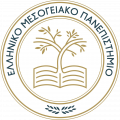 Χρήση ερώτησης κατάταξης
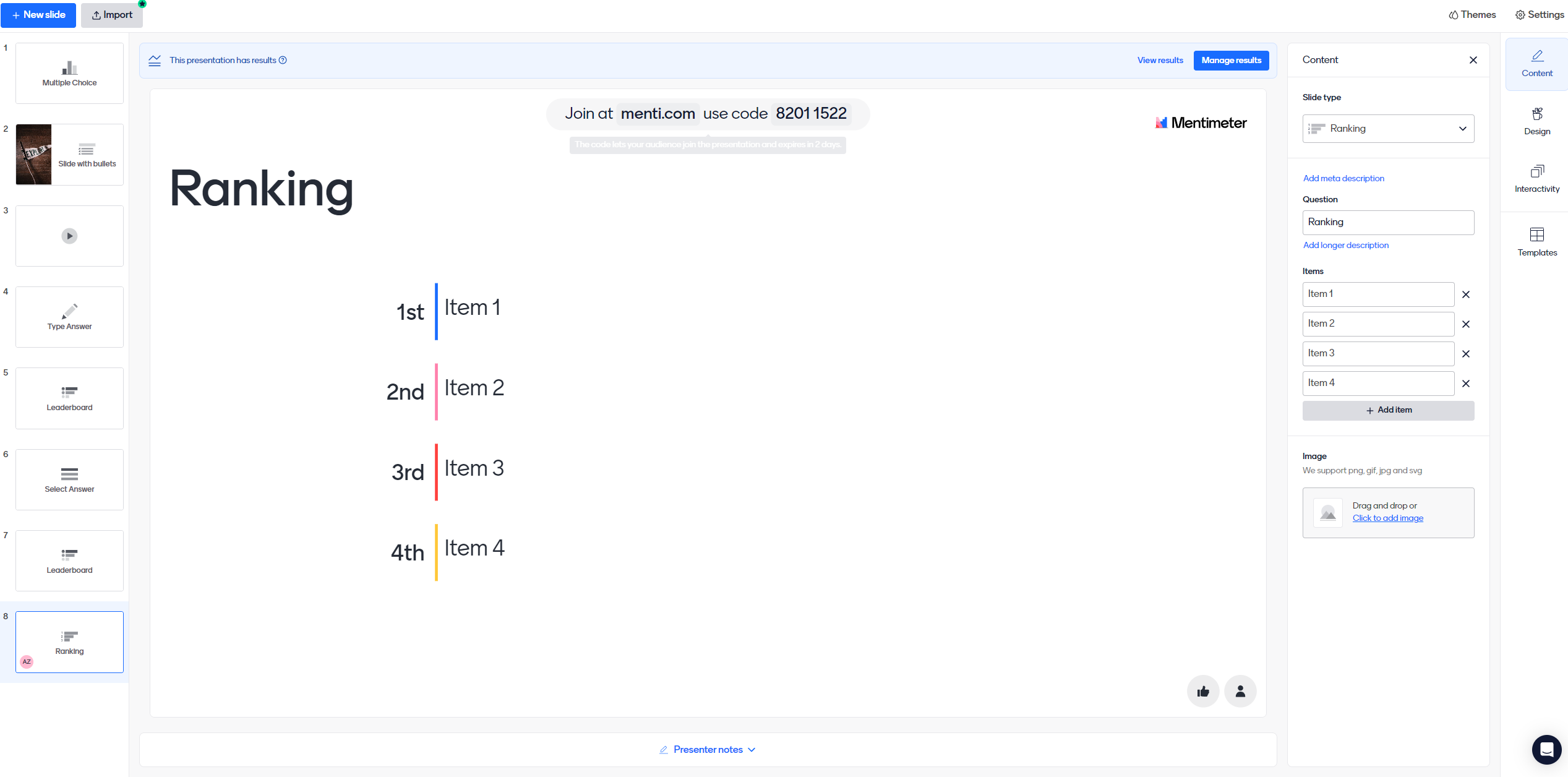 Mentimeter Reproduced from Mentimeter website, 2023, Retrieved from https://www.mentimeter.com/ Copyright  2023 by Mentimeter Inc.
Ελληνικό Μεσογειακό Πανεπιστήμιο/ Κέντρο Υποστήριξης Διδασκαλίας και Μάθησης
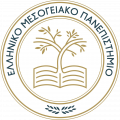 Επιπλέον είδη διαφανειών περιεχομένου
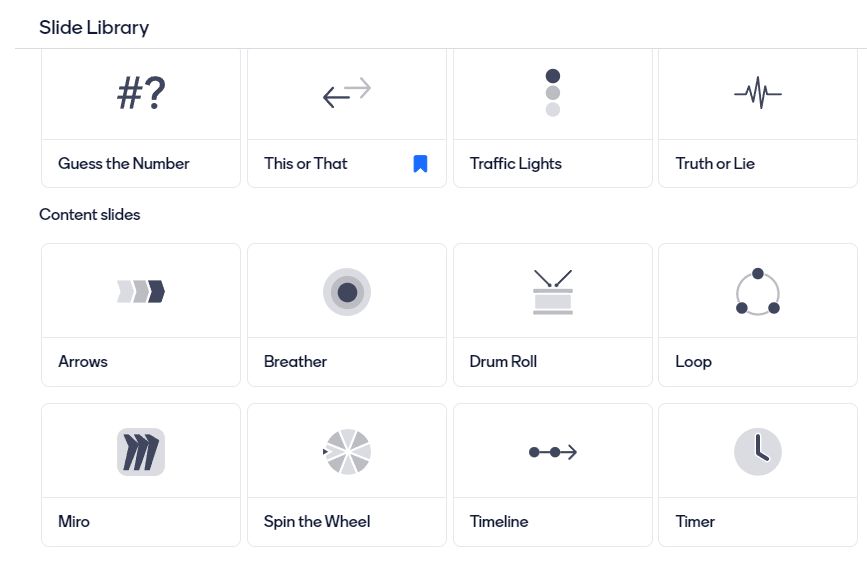 Mentimeter Reproduced from Mentimeter website, 2023, Retrieved from https://www.mentimeter.com/ Copyright  2023 by Mentimeter Inc.
Ελληνικό Μεσογειακό Πανεπιστήμιο/ Κέντρο Υποστήριξης Διδασκαλίας και Μάθησης
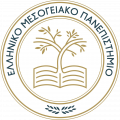 Σας ευχαριστώ πολύ.
Ελληνικό Μεσογειακό Πανεπιστήμιο/ Κέντρο Υποστήριξης Διδασκαλίας και Μάθησης
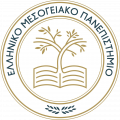 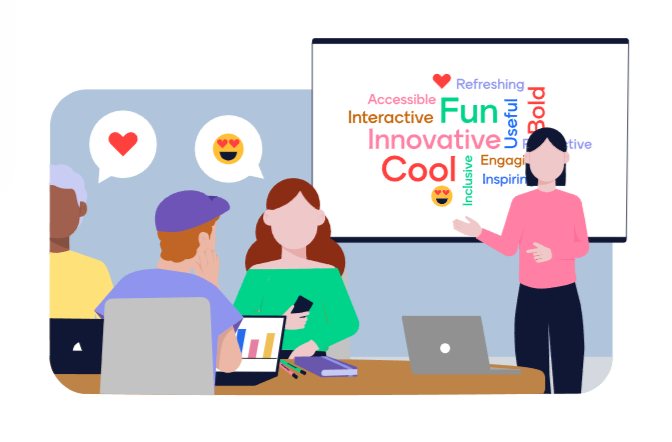 Το σεμινάριο υλοποιείται στα πλαίσια της Πράξης «Γραφείο υποστήριξης της διδασκαλίας και μάθησης στο Ελληνικό Μεσογειακό Πανεπιστήμιο» με κωδικό ΟΠΣ (MIS) 5162371 με τη Συγχρηματοδότησης της Ευρωπαϊκής Ένωσης
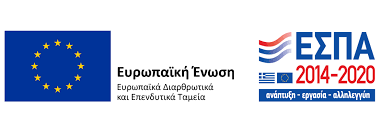